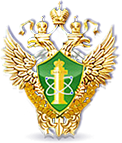 Уральское управление Ростехнадзора
Заместитель руководителя Уральского управления Ростехнадзора
Бобров Александр Валерьевич
Доклад о правоприменительной практике контрольно-надзорной деятельности в Уральском управлении Ростехнадзора по горному и металлургическому надзору за 9 месяцев 2022 года
1
Уральское управление, 21.12.2022
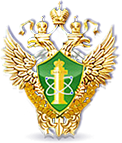 Уральское управление Ростехнадзора
Количество подконтрольных Управлению организаций составляло 452, из них:
Количество  подконтрольных Управлению опасных производственных объектов составляло 713, из них:
2
Уральское управление, 21.12.2022
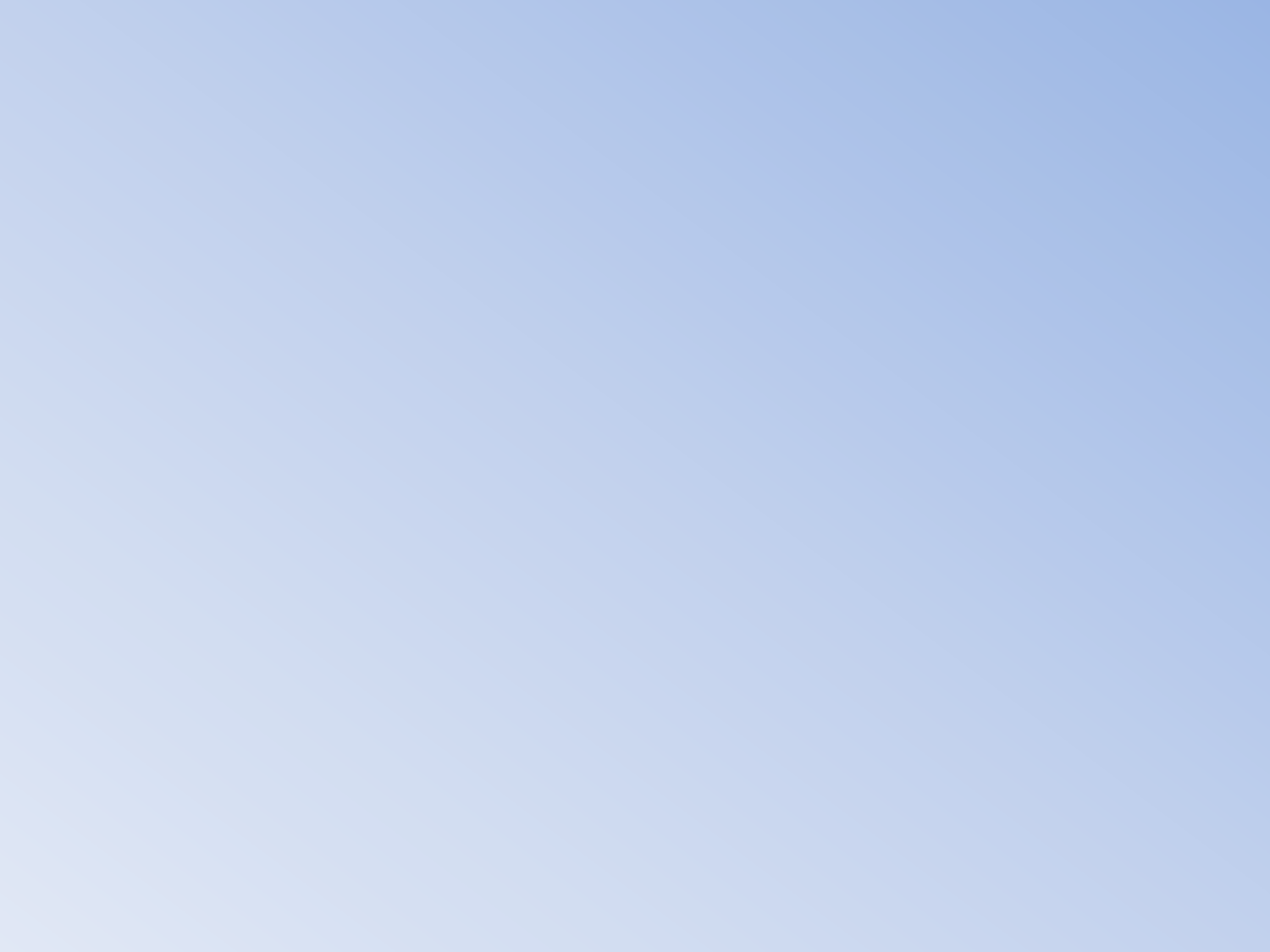 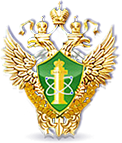 Уральское управление Ростехнадзора
О проведенных в отношении подконтрольных лиц проверках и иных мероприятиях по контролю.
За 9 месяцев 2022 года инспекторским составом межрегионального отдела металлургического и горного надзора проведено 384 контрольно – надзорных мероприятий, против 445 за аналогичный период 2021 года, из них:

плановых проверок – 68, против 105 за аналогичный период 2021 года; 
иных контрольных мероприятий – 316, против 340 за аналогичный период 2021 года.
О нарушениях обязательных требований
В ходе контрольных мероприятий в отчётном периоде выявлено 1783 нарушения обязательных требований законодательства и невыполнения предписаний органов государственного контроля (надзора), против 2595 за аналогичный период 2021 года. При проведении плановых проверок выявлено 833 нарушения, против 1545 за аналогичный период 2021 года.
3
Уральское управление, 21.12.2022
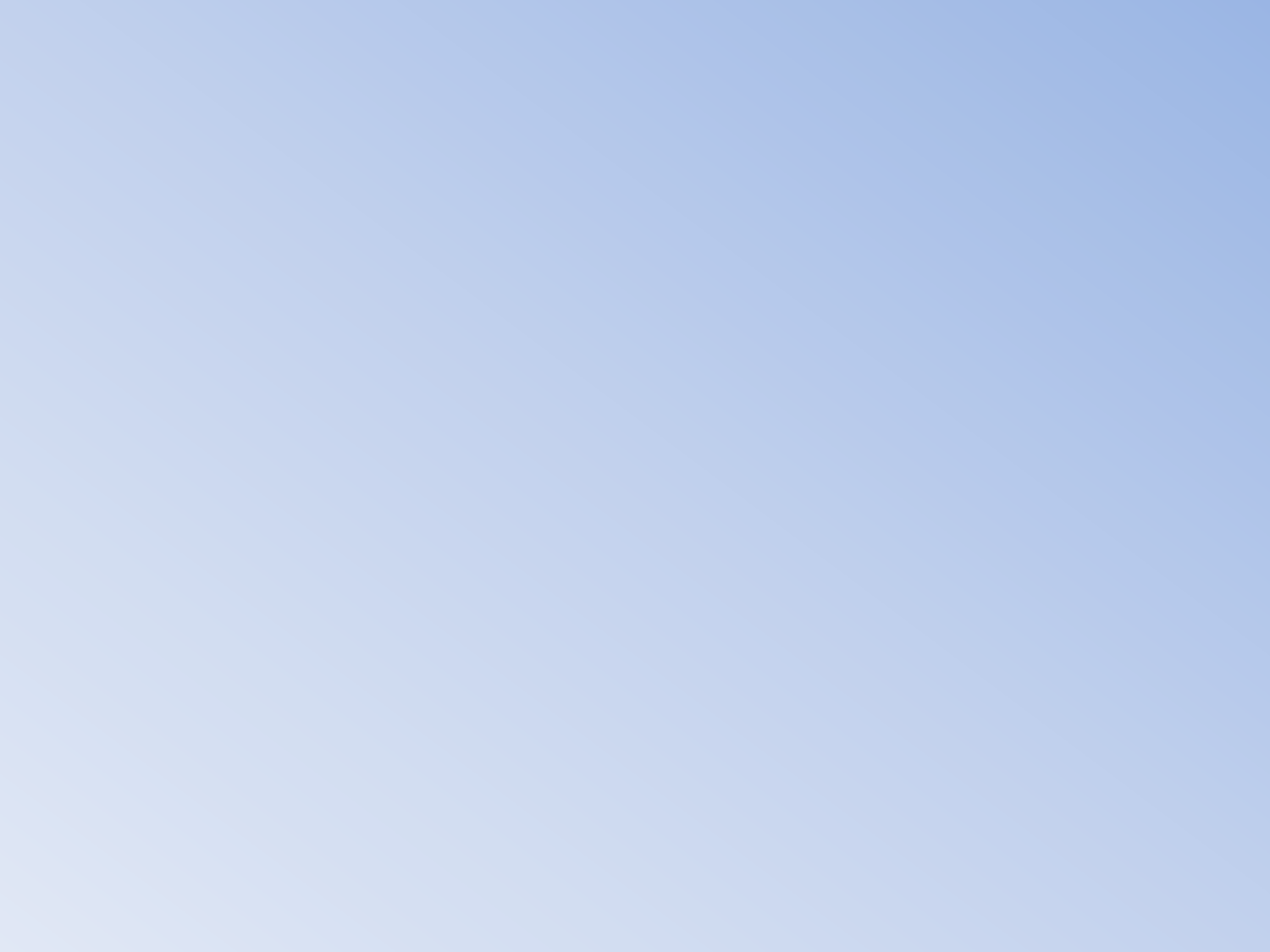 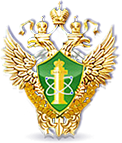 Уральское управление Ростехнадзора
Руководителям предприятий и службам производственного контроля при эксплуатации ОПО горно-металлургической отрасли необходимо осуществлять строгий контроль:
1. На объектах ведения горных работ и обогащения полезных ископаемых:
за наличием и соответствием требованиям разработанных регламентов производственных процессов в части безопасного ведения работ;
за специальным обучением и допуском к работе персонала на горном транспорте и механизмах;
за состоянием горной техники и транспорта, осмотров и обслуживания техники перед началом работ;
за разработкой мероприятий безопасной эксплуатации горных комбайнов;
контролировать наличие проектной и технологической документации, паспортов ведения работ и инструкций;
за соблюдением требований промышленной безопасности работниками организаций, привлекаемых для производства работ по договорам подряда;
 за принятием мер по ликвидации заколов в подземных выработках.
2. На объектах металлургических производств:
за исправностью, своевременным ремонтом и обслуживанием эксплуатируемого оборудования, наличием и исправностью блокировочных устройств;
за наличием и выполнением требований технологических и производственных инструкций.
3. На объектах обращения взрывчатых материалов:
наличие и соблюдение опасных и запретных зон при взрывных работах;
соответствие применяемых взрывчатых материалов промышленного назначения выданным Разрешениям на постоянное применение, а также требованиям ТР ТС 028/2012 «О безопасности взрывчатых веществ и изделий на их основе» и условиям применения.
4
Уральское управление, 21.12.2022
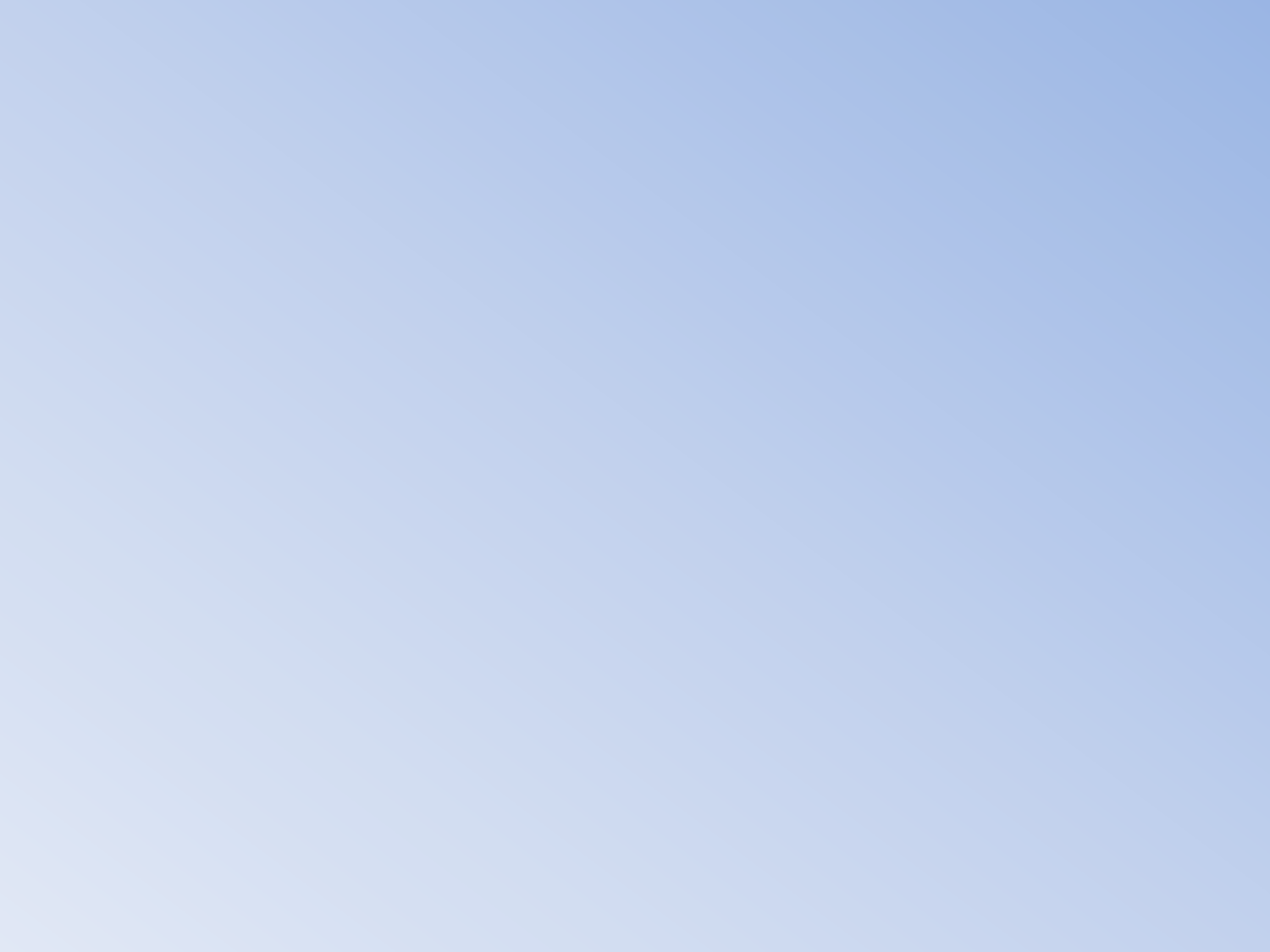 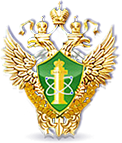 Уральское управление Ростехнадзора
Аварийность
Важным индикатором осуществления надзорной деятельности является уровень аварийности и травматизма в поднадзорных организациях.
За 9 месяцев 2022 года зарегистрировано 2 аварии, за аналогичный период 2021 года аварий не зафиксировано.
Динамика аварийности по отраслям промышленности и подконтрольным объектам
5
Уральское управление, 21.12.2022
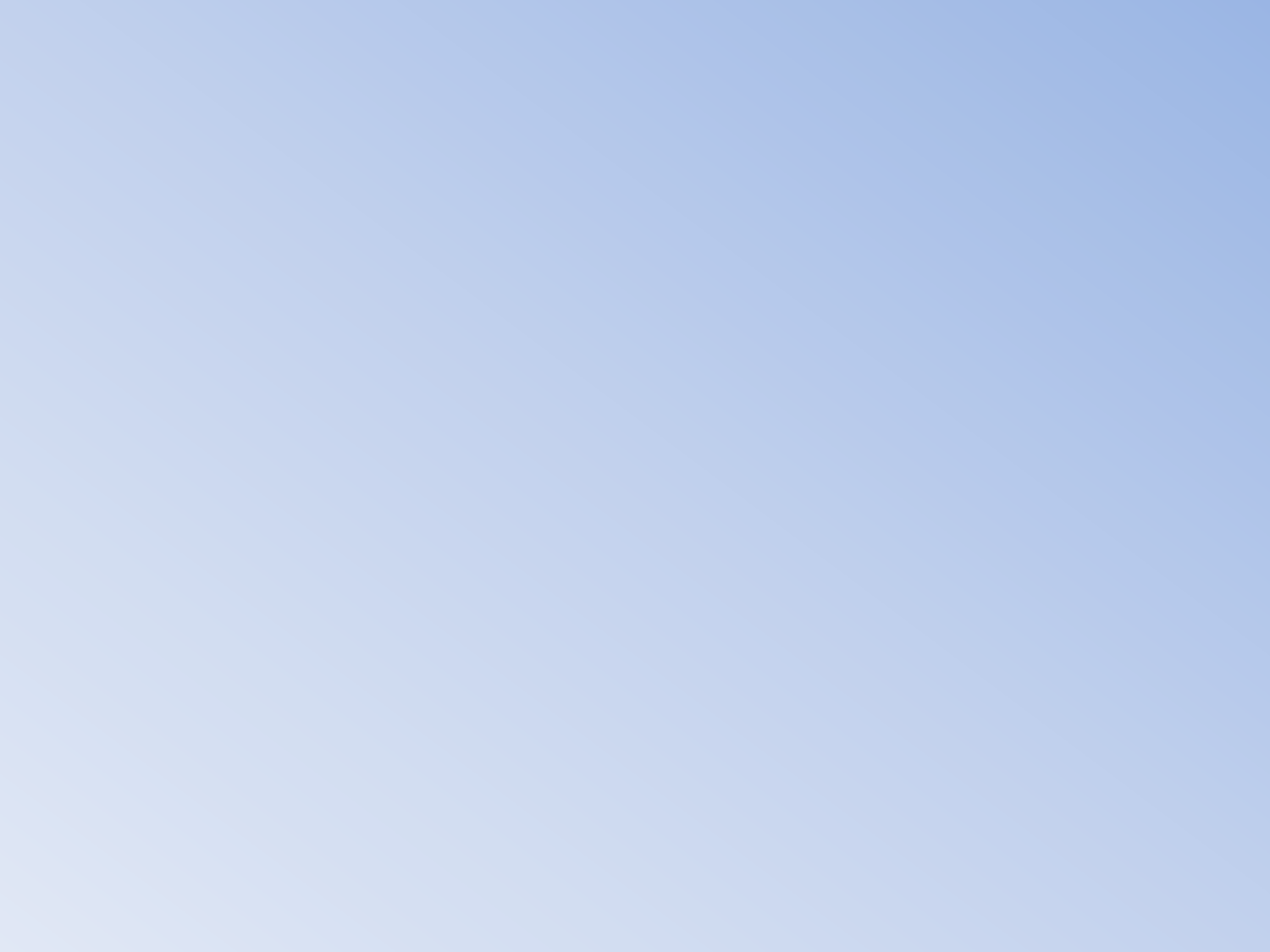 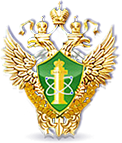 Уральское управление Ростехнадзора
Травматизм
За 9 месяцев 2022 года на подконтрольных объектах зарегистрировано 20 несчастных случаев: 9 тяжелых несчастных случаев, 9 несчастных случаев со смертельным исходом и 2 групповых несчастных случаев (2 смертельные травмы, 1 тяжелая, 6 легких).
За 9 месяцев 2021 года на подконтрольных объектах фиксировалось 19 несчастных случаев: 13 тяжелых несчастных случаев, 6 несчастных случаев со смертельным исходом и 1 групповой несчастный случай (1 легкая травма, 1 тяжелая).
Динамика производственного травматизма на поднадзорных предприятиях
Основные причины несчастных случаев:

нарушение технологического процесса;
конструктивные недостатки и недостаточная надежность, машин, механизмов, оборудования;
неудовлетворительная организация производства работ;
неудовлетворительная организация производственного контроля;
эксплуатация неисправных машин, механизмов, оборудования.
6
Уральское управление, 21.12.2022
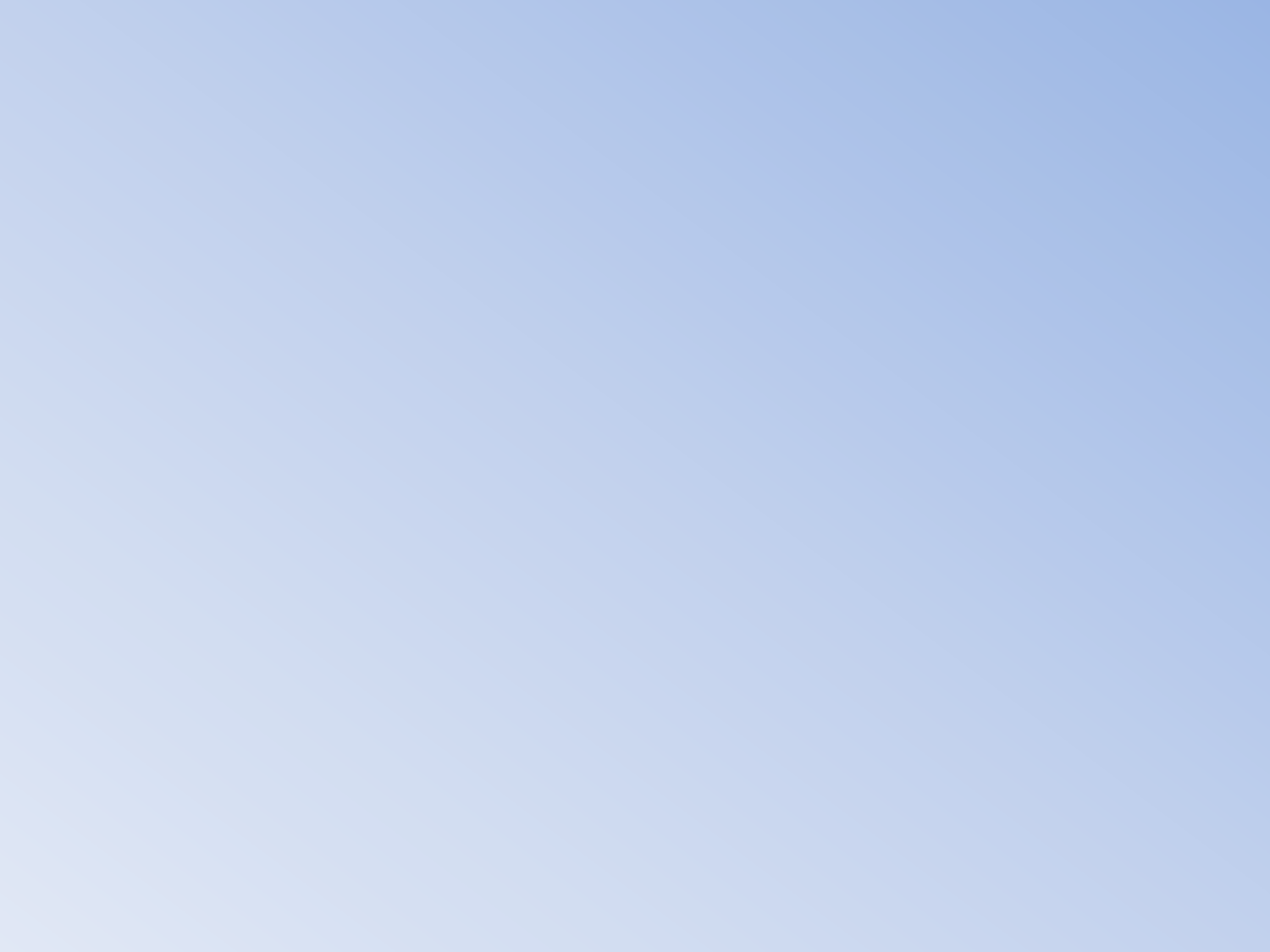 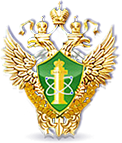 Уральское управление Ростехнадзора
О принимаемых административных и иных публично-правовых мерах ответственности по результатам контрольных (надзорных) мероприятий
7
Уральское управление, 21.12.2022
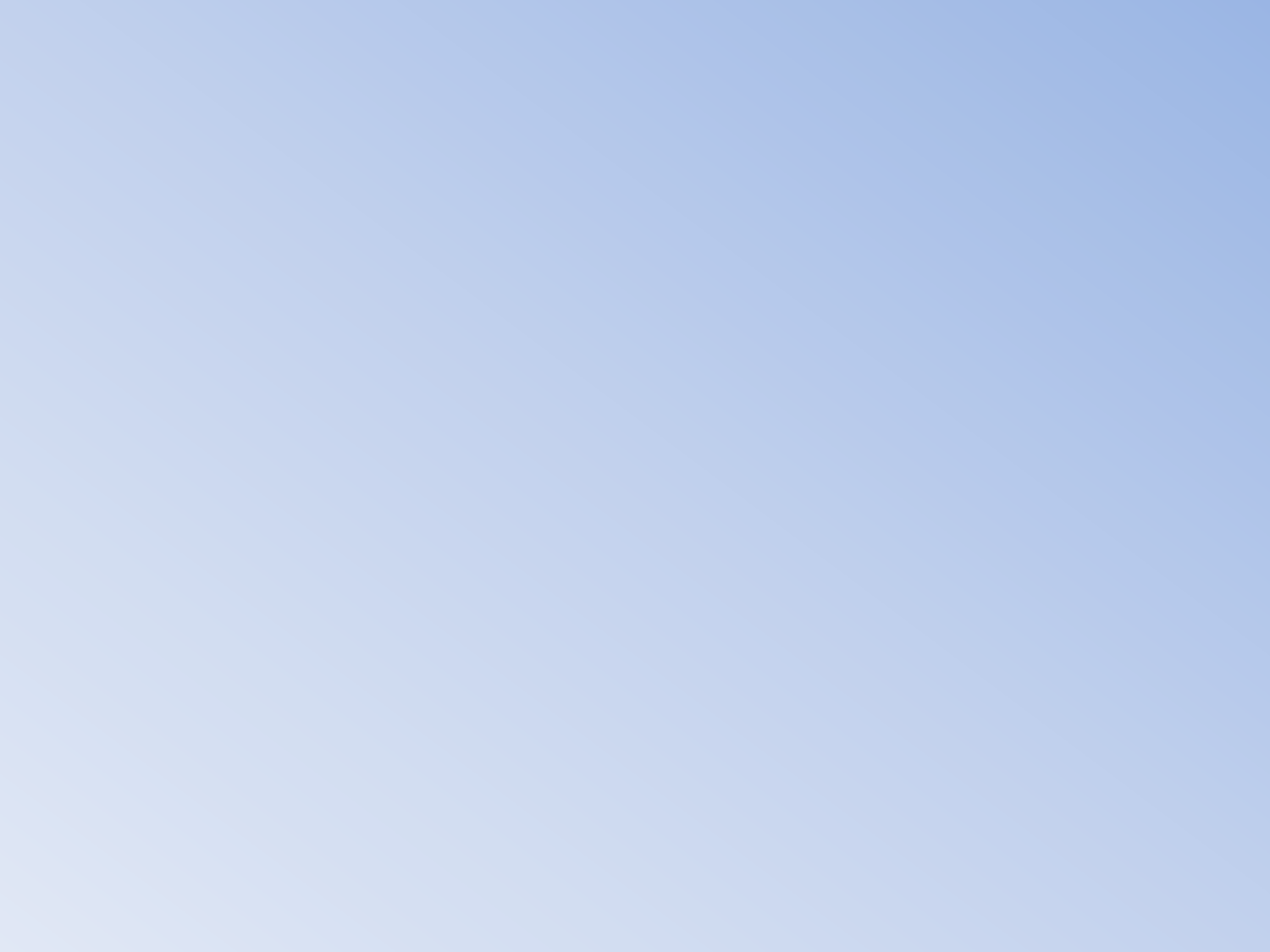 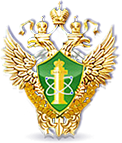 Уральское управление Ростехнадзора
Об изменениях нормативно-правовых актов
Деятельность по проведению экспертизы промышленной безопасности:
Постановление Правительства Российской Федерации от 6 сентября 2022 года № 1568 О внесении изменений в Положение о лицензировании деятельности по проведению экспертизы промышленной безопасности (предоставление лицензии/внесение изменений в реестр лицензий - 10 рабочих дней, вместо 45).
Ряд значимых изменений в «Кодекс Российской Федерации об административных правонарушениях», которые вступили в законную силу в 2022 году в соответствии с Федеральным законом от 14.07.2022 № 290-ФЗ «О внесении изменений в Кодекс Российской Федерации об административных правонарушениях» на которых хотелось бы акцентировать внимание:
ч. 3 ст. 3.4 КоАП РФ

ч. 3.4 ст. 28.1 КоАП РФ

ст. 32.2 КоАП РФ
8
Уральское управление, 21.12.2022
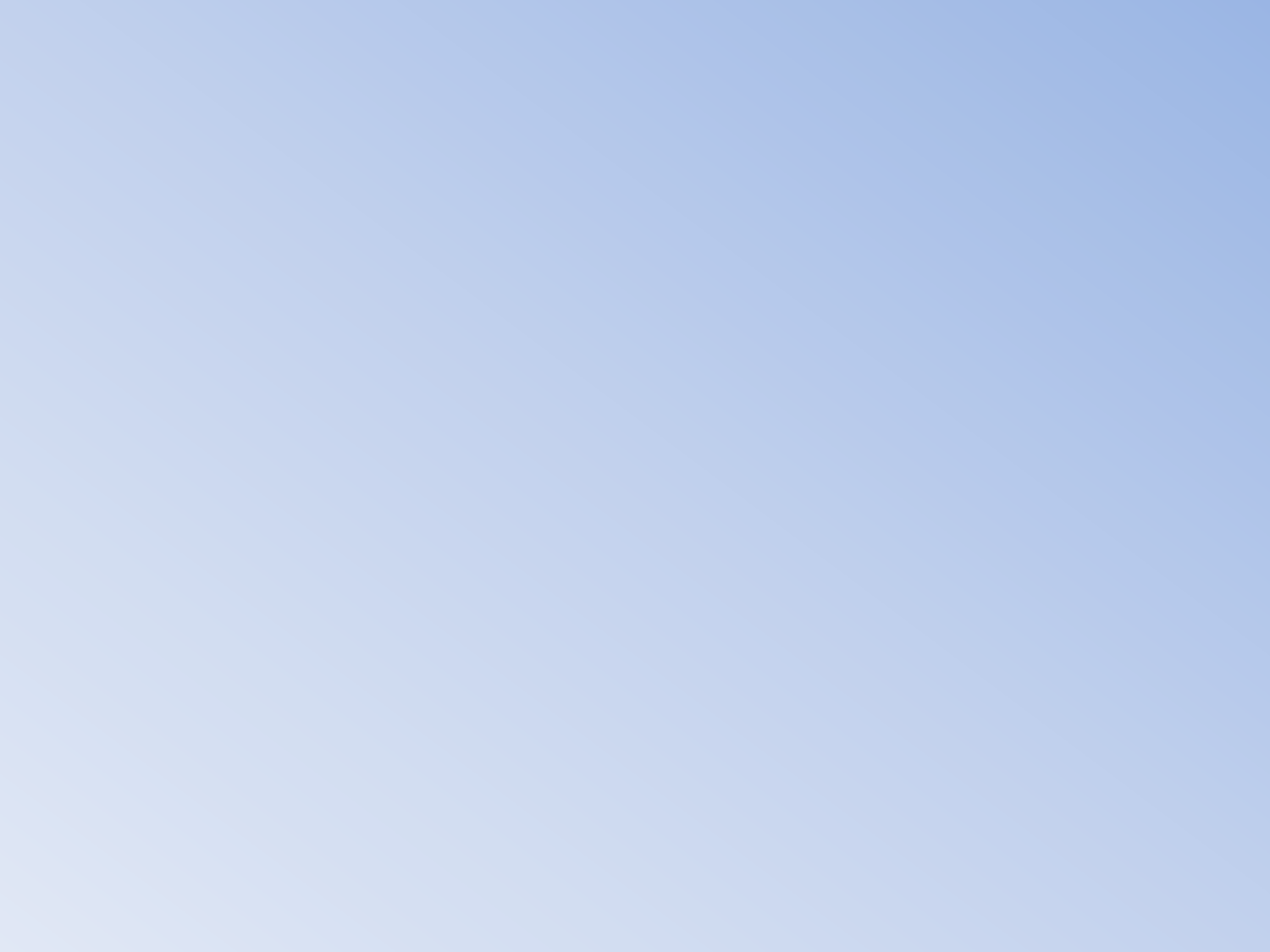 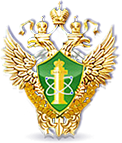 Спасибо за внимание!